التمهيد
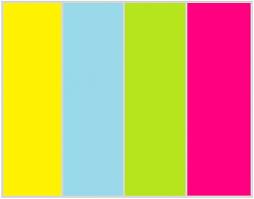 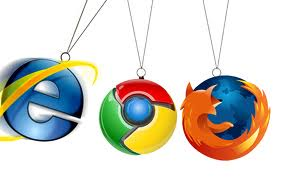 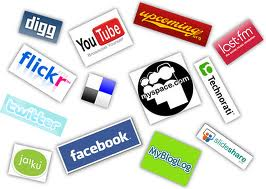 ماذا ترى في مجموعة الصور التي أمامك
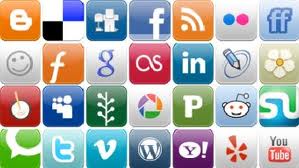 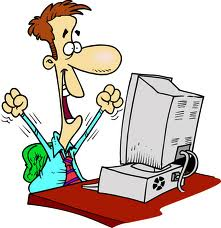 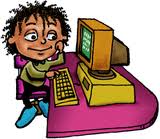 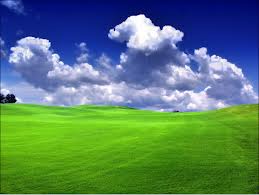 ماذا ترون في الصور التي أمامكم ؟
ما المشترك بين الصور؟
هل يوجد لديك حاسوب في البيت؟ 
هل تملك حسابًا خاصًّا في المواقع الاجتماعية؟ 
ما أهمية وجود حساب خاص لك في الإنترنت؟ ( بماذا يساعدك ) 
هل تعتقد أن الإنترنت نعمة أم نقمة ؟ علل إجابتك .
نفكر جيدًا ثم نجيب عن الأسئلة.